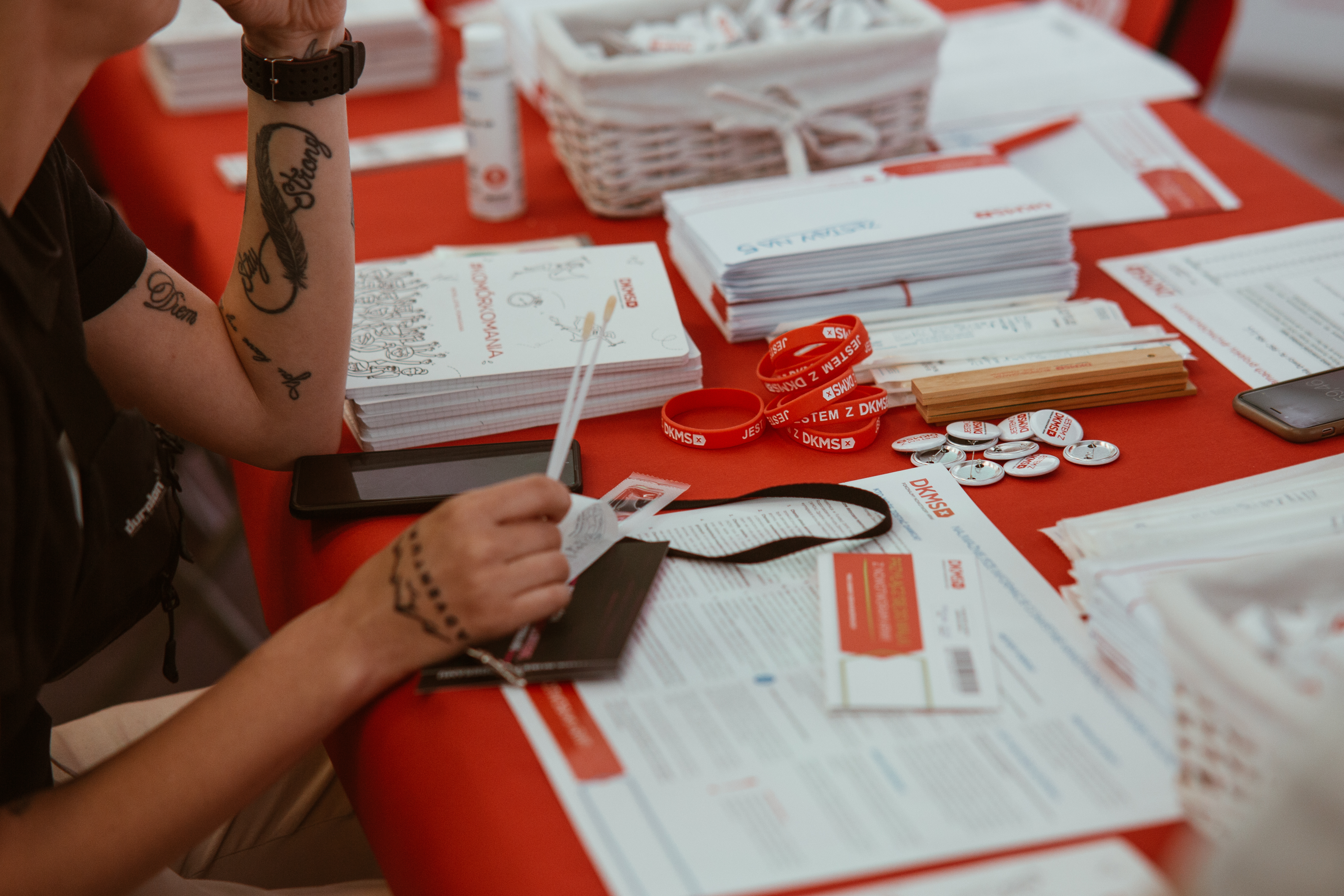 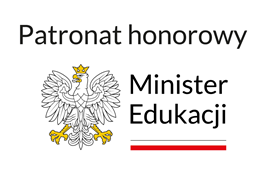 Najważniejsze informacje o dawstwie szpiku
Prezentacja w ramach projektu #KOMÓRKOMANIA 2024/2025
06.11.2024
Agenda
O Fundacji DKMS
Daty, misja i cele
Metody pobrania 
Pobranie komórek macierzystych z krwi obwodowej i pobranie szpiku z talerza kości biodrowej
01
04
Fundacja DKMS w liczbach
Potencjalni Dawcy szpiku w Polsce i na świecie
Ważne informacje dla Dawcy
Co warto wiedzieć?
02
05
Kto może zostać potencjalnym Dawcą szpiku?
Kryteria rejestracji
03
Najważniejsze informacje o dawstwie szpiku | C1- Public | #KOMÓRKOMANIA
06.11.2024
O Fundacji DKMS
Daty, misja i cele
#KOMÓRKOMANIA
O Fundacji DKMS
Fundacja DKMS działa w Polsce od 2008 roku jako niezależna organizacja pożytku publicznego, w oparciu o decyzję Ministra Zdrowia, i jest największym Ośrodkiem Dawców Szpiku w kraju. 

Prowadzi głównie działania mające na celu edukację społeczną w zakresie szerzenia idei dawstwa szpiku oraz rejestruje potencjalnych Dawców krwiotwórczych komórek macierzystych.
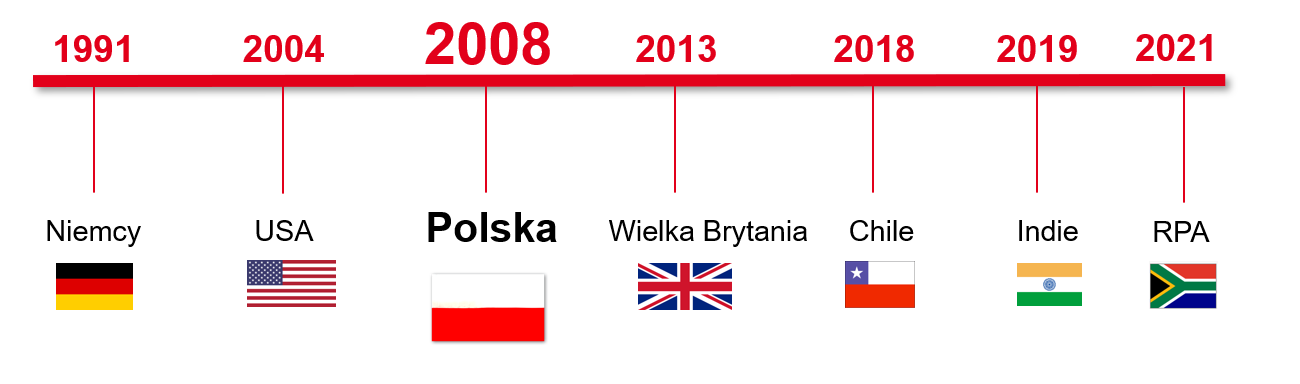 Najważniejsze informacje o dawstwie szpiku | C1- Public | #KOMÓRKOMANIA
06.11.2024
#KOMÓRKOMANIA
Cele i misja Fundacji DKMS
Cele fundacji realizowane są m.in. poprzez następujące działania:

edukację społeczną w zakresie dobrowolnego dawstwa krwiotwórczych komórek macierzystych;
rejestrację potencjalnych Dawców szpiku wraz z oznaczeniem antygenu HLA i wprowadzeniem ich do rejestru;
badanie i opiekę nad potencjalnymi  oraz faktycznymi Dawcami krwiotwórczych komórek macierzystych;
współpracę z innymi Ośrodkami Dawców Szpiku, ośrodkami transplantacyjnymi i rejestrem Dawców szpiku na terenie Polski i poza jej granicami.
Misją Fundacji DKMS jest znalezienie Dawcy dla każdego Pacjenta chorującego na nowotwór krwi, potrzebującego przeszczepienia krwiotwórczych komórek macierzystych.
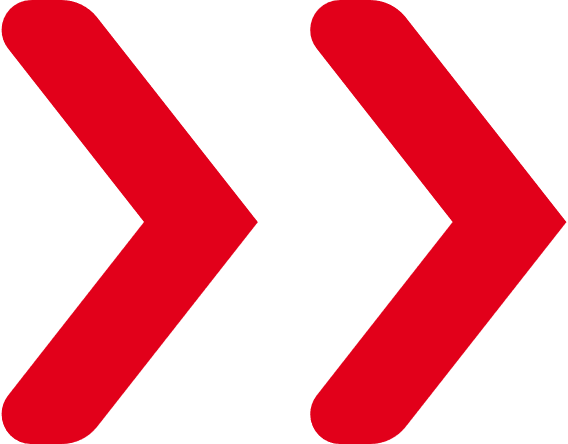 Najważniejsze informacje o dawstwie szpiku | C1- Public | #KOMÓRKOMANIA
06.11.2024
Fundacja DKMS w liczbach
Potencjalni Dawcy szpiku w Polsce i na świecie
#KOMÓRKOMANIA
Fundacja DKMS w liczbach
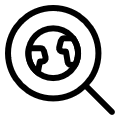 Świat:
Ponad 42 542 813* – liczba osób figurujących w światowej bazie Dawców szpiku (Bone Marrow Donors Worldwide).
Ponad 12 647 638– liczba potencjalnych Dawców szpiku zarejestrowanych we wszystkich bazach DKMS na świecie.

Polska:
Ponad 2 010 111 -  liczba potencjalnych Dawców szpiku zarejestrowanych w Fundacji DKMS w Polsce (osób, które wyraziły gotowość do oddania krwiotwórczych komórek macierzystych Pacjentom).  
Ponad 14 482- liczba realnych Dawców z Fundacji DKMS (osób, które już oddały swoje krwiotwórcze komórki macierzyste Pacjentom).
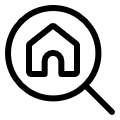 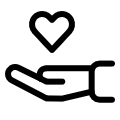 * Dane 6.11.2024 [dostęp: https://statistics.wmda.info/]
Najważniejsze informacje o dawstwie szpiku | C1- Public | #KOMÓRKOMANIA
06.11.2024
#KOMÓRKOMANIA
Potencjalni Dawcy szpiku w Polsce
2 281 979
 Liczba zarejestrowanych potencjalnych Dawcówwe wszystkich Ośrodkach Dawców szpiku w Polsce* 


2 010 111
Potencjalni Dawcy zarejestrowani w Fundacji DKMS
*Źródło: Poltransplant, dane na dzień 31.10.2024 r.
Najważniejsze informacje o dawstwie szpiku | C1- Public | #KOMÓRKOMANIA
06.11.2024
Kto może zostać potencjalnym Dawcą szpiku?
Kryteria rejestracji
#KOMÓRKOMANIA
Co 40 minut…
W Polsce co 40 minut ktoś dowiaduje się, że ma białaczkę lub inny nowotwór krwi.
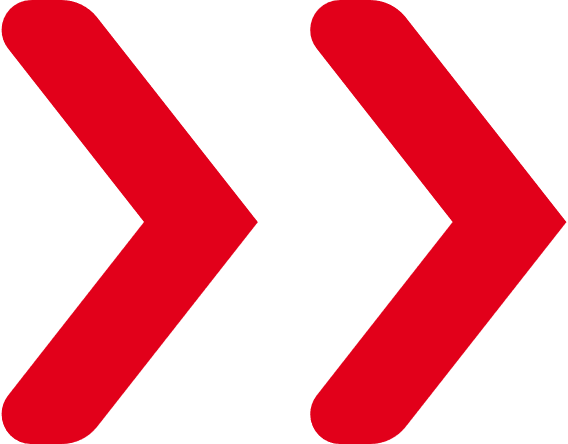 Dla wielu chorych jedyną szansą na życie jest przeszczepienie komórek macierzystych z krwi lub szpiku od Dawcy niespokrewnionego.

Jednak aż co piąty polski Pacjent nie może znaleźć swojego Dawcy, dlatego tak ważne jest, aby do grona potencjalnych Dawców krwiotwórczych komórek macierzystych dołączały nowe osoby, gotowe do podzielenia się cząstką siebie.
06.11.2024
#KOMÓRKOMANIA
Kto może zostać potencjalnym Dawcą szpiku?
Mieszkająca na stałe na terenie Polski
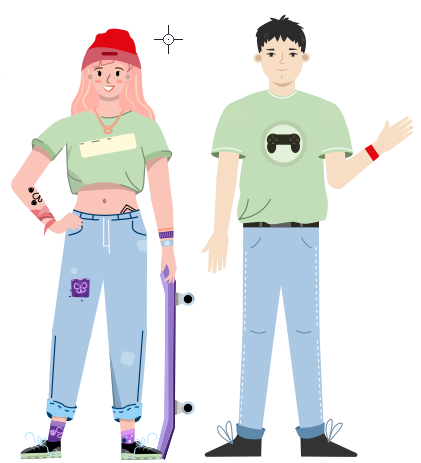 Osoba świadoma 
swojej decyzji
Po raz pierwszy rejestrująca się jako potencjalny Dawca
Udzielająca zgody na pobranie komórek macierzystych lub szpiku
O dobrym ogólnym stanie zdrowia
o wskaźniku masy ciała w przedziale 16,5-40 BMI
W przedziale wiekowym 18-55 lat
Najważniejsze informacje o dawstwie szpiku | C1- Public | #KOMÓRKOMANIA
06.11.2024
#KOMÓRKOMANIA
5 kroków do zostania Dawcą szpiku
Krok 1
Świadoma decyzja, od której zależy życie Pacjenta.
Krok 3
Badanie materiału genetycznego oraz umieszczenie danych i wyników w rejestrach krajowym i międzynarodowych.
Krok 5
Pobranie krwiotwórczych komórek macierzystych lub szpiku od zgodnego i zdrowego Dawcy
01
02
03
04
05
Krok 2
Rejestracja jako potencjalny Dawca szpiku (pobranie wymazu i oznaczenie antygenów HLA).
Krok 4
Zapytanie o Dawcę, gdy zostanie dopasowany do konkretnego Pacjenta (badania wstępne).
Najważniejsze informacje o dawstwie szpiku | C1- Public | #KOMÓRKOMANIA
06.11.2024
Metody pobrania
Pobranie komórek macierzystych z krwi 
obwodowej i pobranie szpiku z talerza 
kości biodrowej
#KOMÓRKOMANIA
Dzień 1-5
Przyjmowanie czynnika wzrostu w postaci zastrzyków podskórnych (namnażanie i uwalnianie komórek macierzystych do krwioobiegu, czynnik wzrostu może powodować objawy grypopodobne)
02
Pobranie krwiotwórczych komórek macierzystych z krwi odwodowej
90% wszystkich pobrań
Dzień 5
Pobranie komórek macierzystych z krwi obwodowej metodą zwaną aferezą.
Ewentualna druga afereza
Dzień 6
Najważniejsze informacje o dawstwie szpiku | C1- Public | #KOMÓRKOMANIA
06.11.2024
#KOMÓRKOMANIA
Dzień 1
Przyjęcie Dawcy do kliniki.
02
Pobranie szpiku kostnego z talerza kości biodrowej
10% wszystkich pobrań




Szpik regeneruje się w organizmie Dawcy 
do 2 tygodni po pobraniu
Dzień 2
Pobranie szpiku pod narkozą (zabieg trwający około 1 godzinę).
Wypisanie z kliniki i powrót do domu
Dzień 3
Najważniejsze informacje o dawstwie szpiku | C1- Public | #KOMÓRKOMANIA
06.11.2024
Ważne informacje dla Dawcy
Co warto wiedzieć?
#Komórkomania
Co jeszcze trzeba wiedzieć odnośnie pobrania szpiku?
Decyzja o wyborze jednej z przedstawionych metod pobrania komórek macierzystych uzależniona jest od stanu zdrowia Pacjenta oraz od decyzji jego lekarza prowadzącego. 

Jeśli Dawca preferuje tylko jedną z metod lub jego stan zdrowia pozwala na przeprowadzenie pobrania wyłącznie jedną z wymienionych metod, rejestracja jako potencjalny Dawca szpiku nadal jest możliwa, a pobranie zostanie przeprowadzone sposobem zgodnym z preferencjami i możliwościami Dawcy. 
W przypadku braku przeciwwskazań, Dawca powinien być przygotowany na obie metody.
06.11.2024
#KOMÓRKOMANIA
Ważne informacje dla Dawcy
Ubezpieczenie
Na czas badań wstępnych, pobrania i na rok po pobraniu Dawca jest ubezpieczony na kwotę 150 tys. euro.

Zwrot kosztów
Dawca nie ponosi żadnych kosztów związanych z rejestracją w bazie potencjalnych Dawców szpiku i pobraniem krwiotwórczych komórek macierzystych.

Zwolnienie lekarskie
Na czas badań wstępnych i pobrania przysługują Dawcy dni wolne od szkoły i pracy.

Monitorowanie stanu zdrowia
Niezależnie od zastosowanej metody pobrania krwiotwórczych komórek macierzystych, stan zdrowia naszych Dawców jest monitorowany.

Przywileje Dawcy
Każdemu Dawcy, w zależności od liczby pobrań, przysługuje odznaka „Dawcy Przeszczepu“ lub „Zasłużonego Dawcy Przeszczepu“ (Dz. U. nr 23, poz. 119).
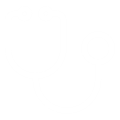 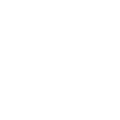 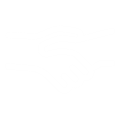 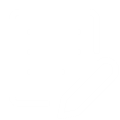 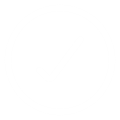 Najważniejsze informacje o dawstwie szpiku | C1- Public | #KOMÓRKOMANIA
06.11.2024
Fundacja DKMS
ul. Altowa 6/9
02-386 Warszawa
Polska

T +48 22 882 94 00 F +48 22 882 94 02 
szkola@dkms.pl

dkms.pl

© DKMS 2024